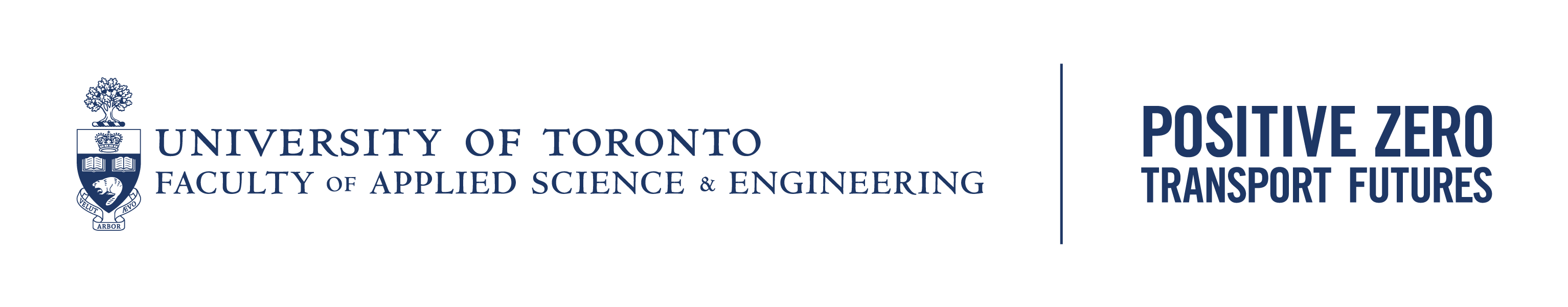 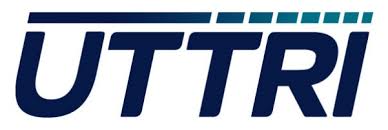 Bridging CTM and Land-Use Regression: 
A High-Spatial Resolution Approach to Simulate Air Pollution Exposure Disparities Under Major Transportation Policy Scenarios
Authors: Jad Zalzal, Laura Minet, Jeffrey Brook, Cristian Mihele, Hong Chen and Marianne Hatzopoulou 
Date: January 6, 2025
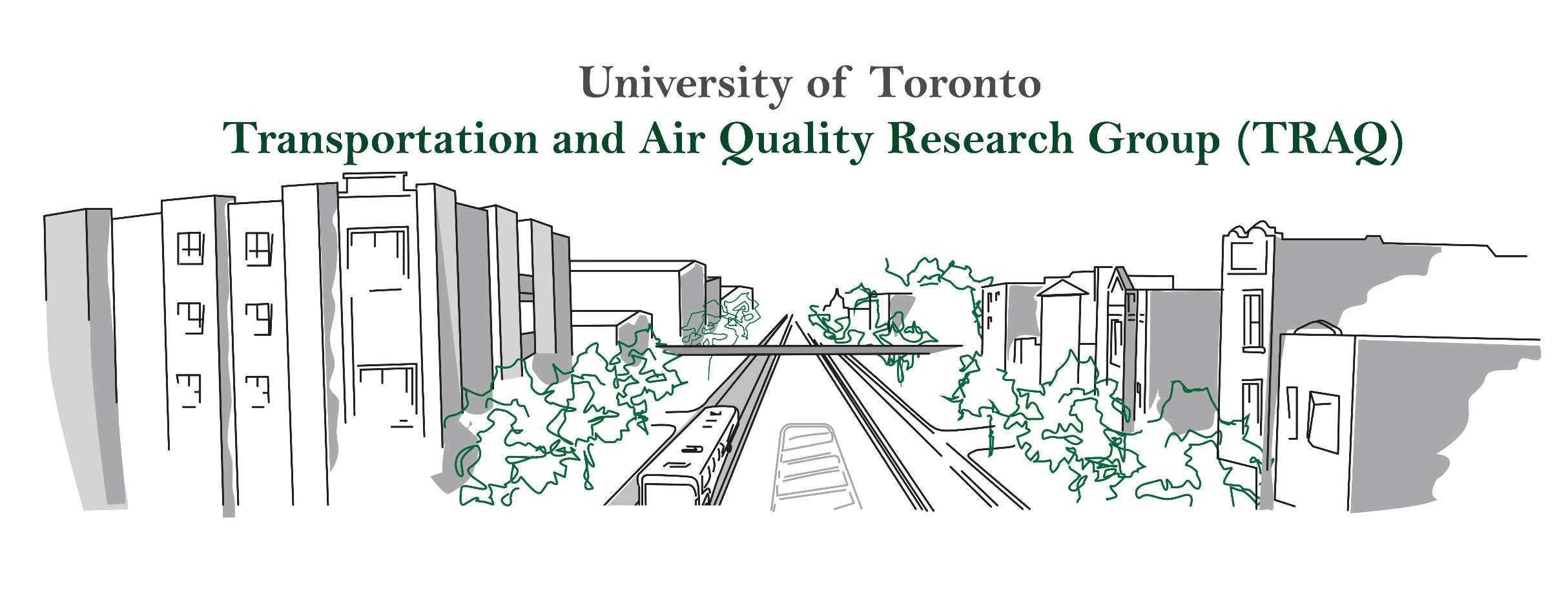 Emissions from the transportation sector
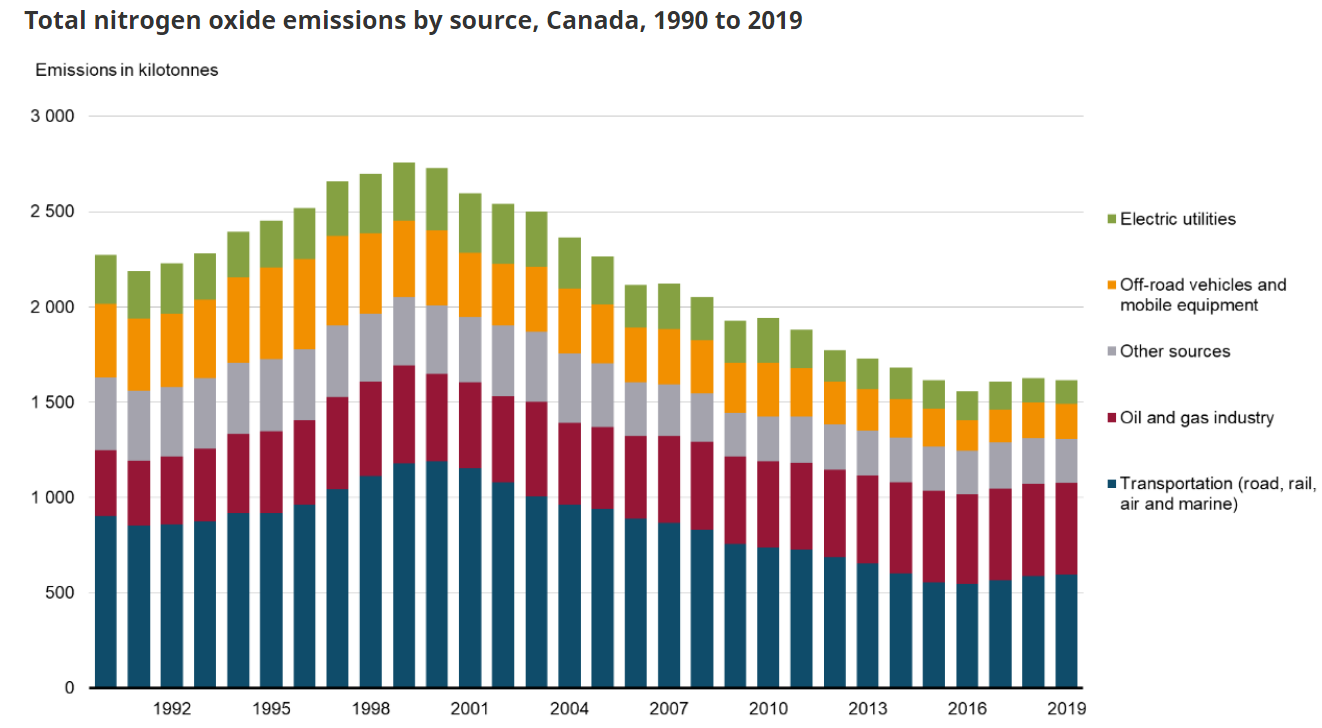 ~ 23% of NOx emissions are from on-road transportation
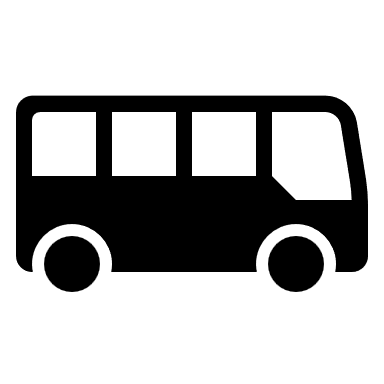 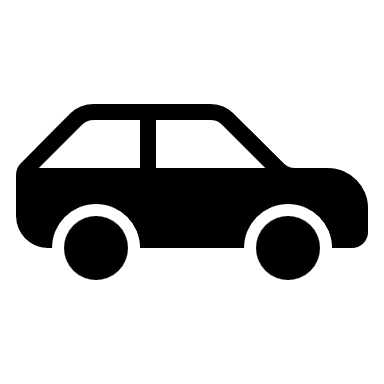 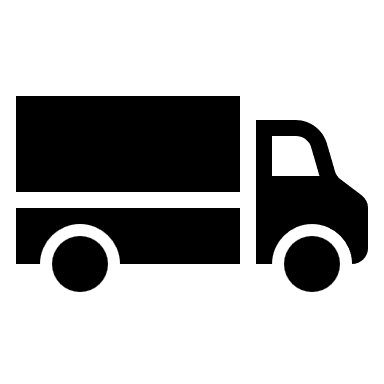 Buses (Mostly diesel fueled)
Cars (Mostly gasoline fueled)
Trucks (Mix of gasoline for light-duty trucks and diesel for medium and heavy-duty trucks)
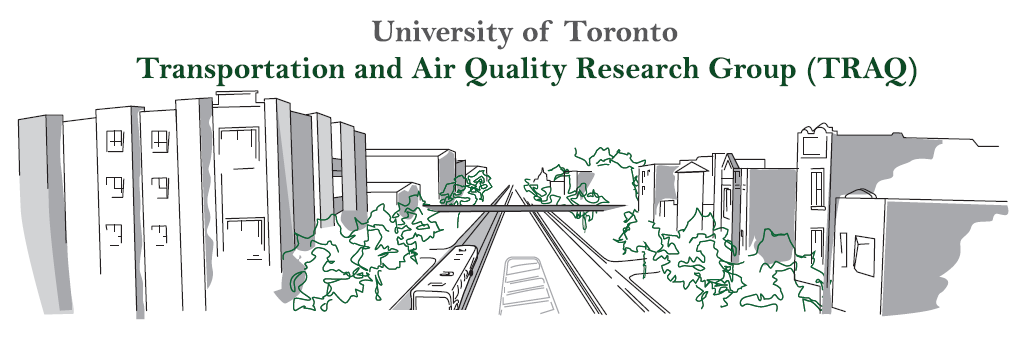 Slide #2/13
Disparities in exposure to LDV and truck NOx emissions in Toronto
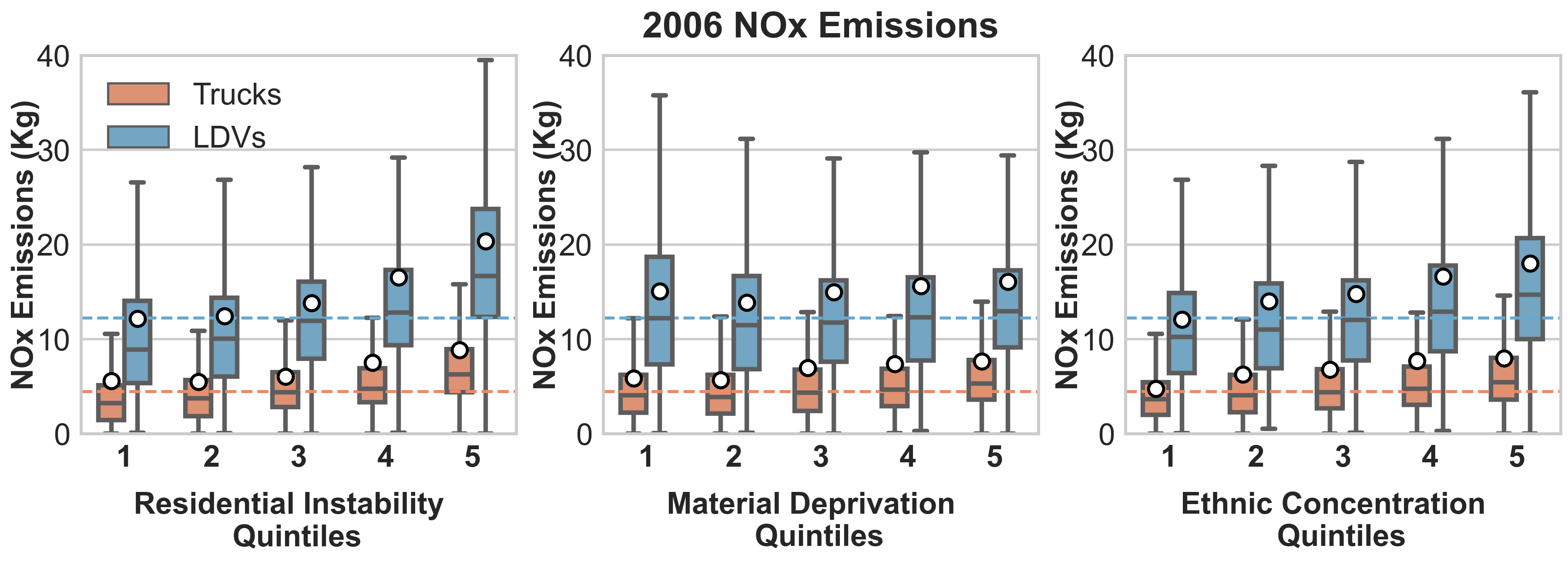 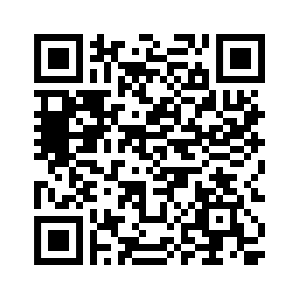 Check out the paper here:
Regions with higher residential instability and higher ethnic concentration had higher emissions from trucks and LDVs
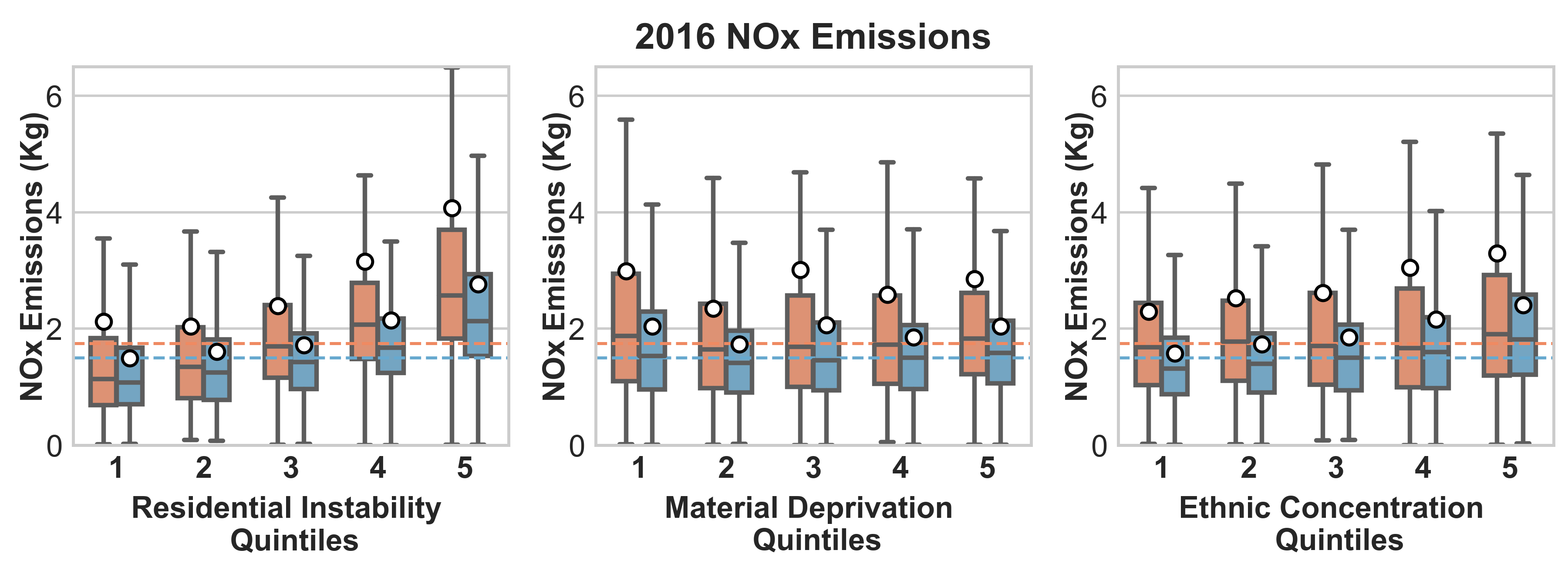 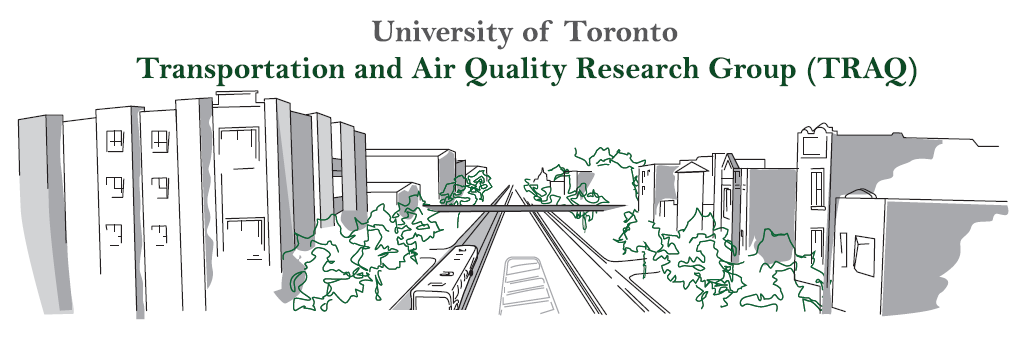 Zalzal, J., & Hatzopoulou, M. (2022). Fifteen Years of Community Exposure to Heavy-Duty Emissions: Capturing Disparities over Space and Time. Environmental Science & Technology, 56(23), 16621-16632.
Slide #3/13
CTMs vs LURs
Chemical Transport Models (CTMs)
Land Use Regression Models (LURs)
vs
Suitable for simulating emission scenarios
High-spatial resolution and can capture intra-urban variability
Cannot be used to simulate emission scenarios
Coarse spatial resolution
Previous studies have shown that coarser resolution tends to underestimate disparities in exposure to air pollution
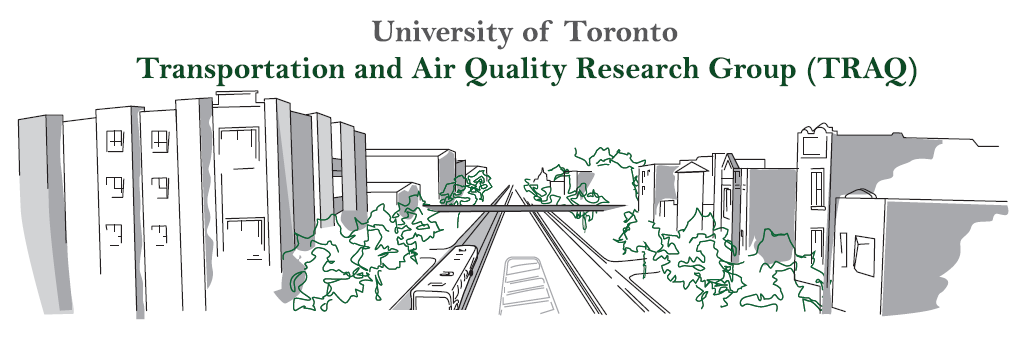 Slide #4/13
Objectives
Objective 1: Model the impact of transportation emissions scenarios at a high-spatial resolution (~100m) by downscaling CTMs


Objective 2: Assess the burden of buses, cars and trucks on disparities in exposure to NO2 in the Greater Toronto Area


Objective 3: Determine the impact of spatial resolution and model used (LUR vs CTM) on exposure and environmental justice analyses
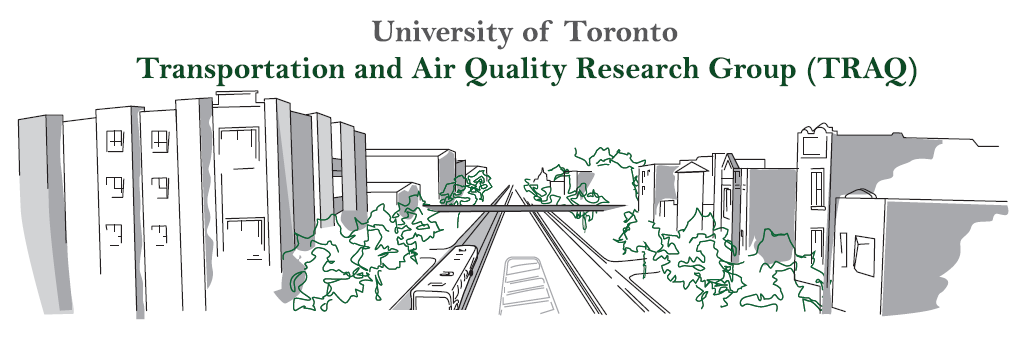 Slide #5/13
Mobile measurements and CTM simulation
CTM simulations 
(Minet et al. 2020)
Mobile monitoring campaign (Shairsingh et al. 2019)
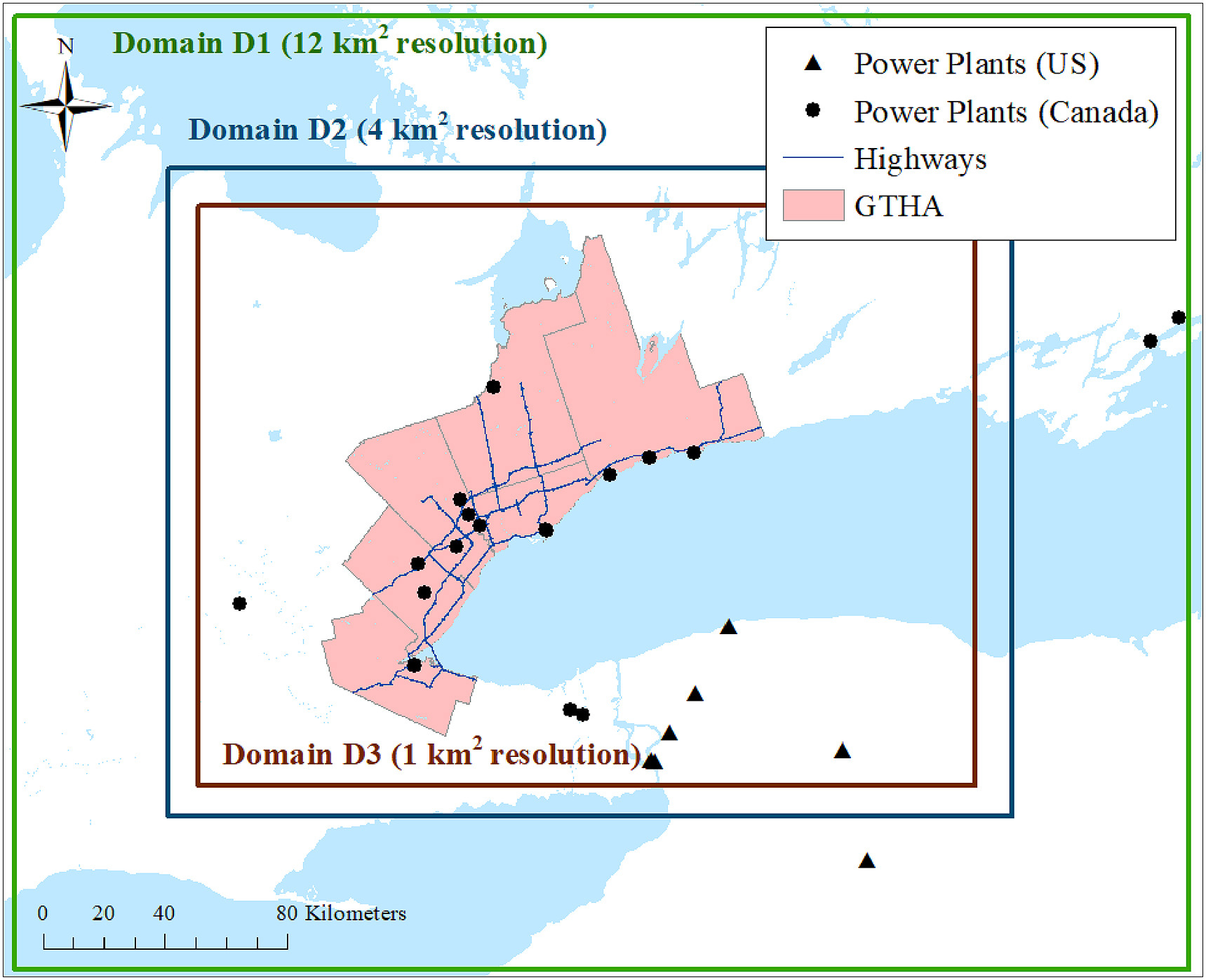 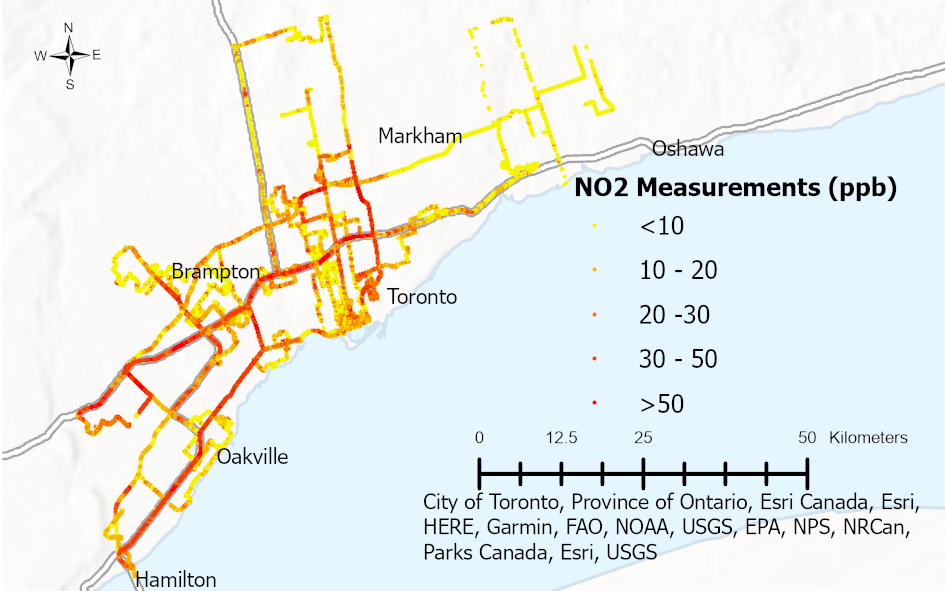 Polair3D CTM was run over 3 nested domains of 12km2, 4km2 and 1km2 resolutions for the months of May and November 2016
Mobile NO2 measurements collected on 30 days during the months of July and September 2015 and during January 2016 in the Greater Toronto Area (GTA)
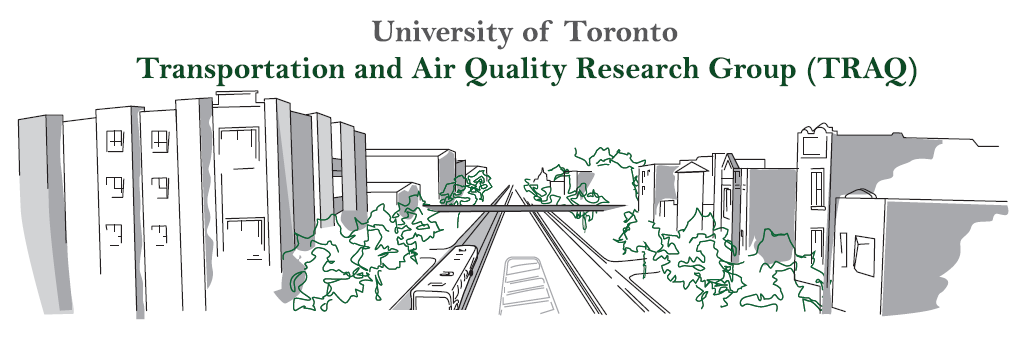 Slide #6/13
Downscaling model
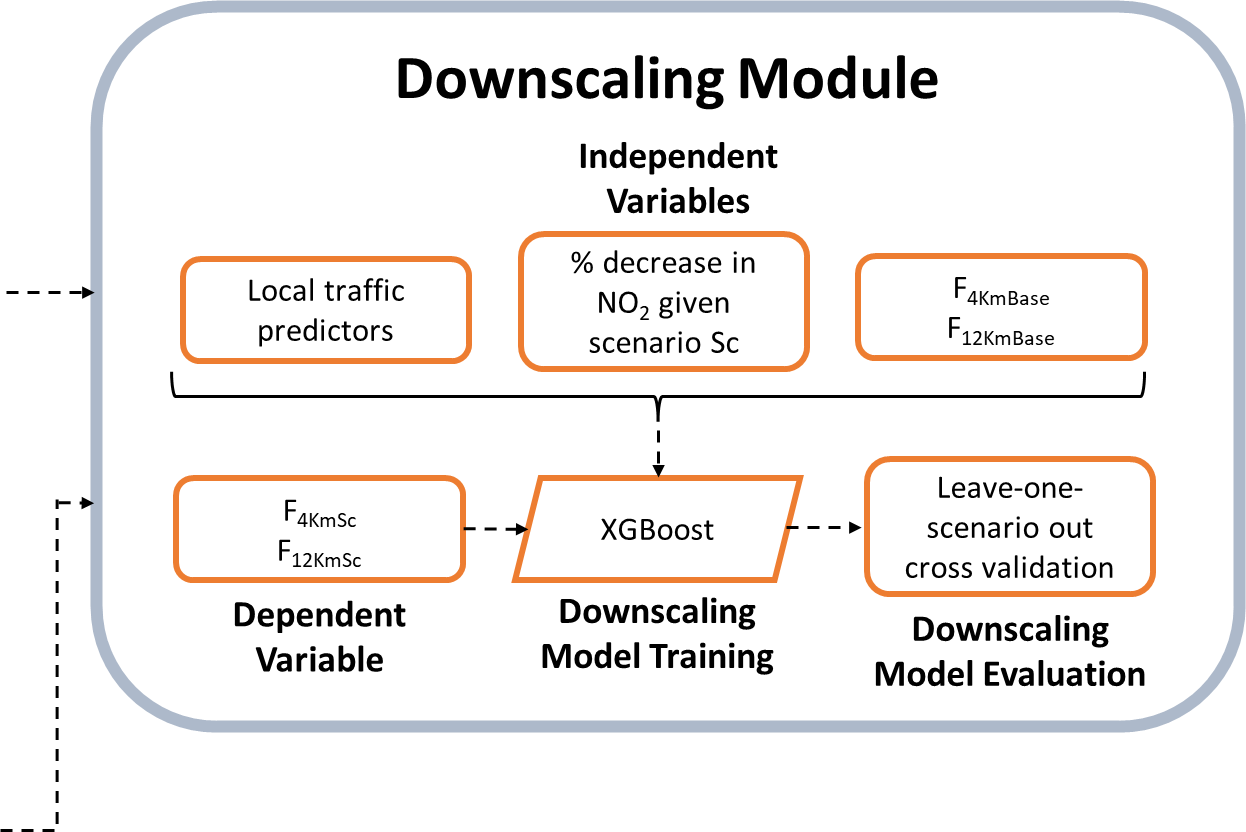 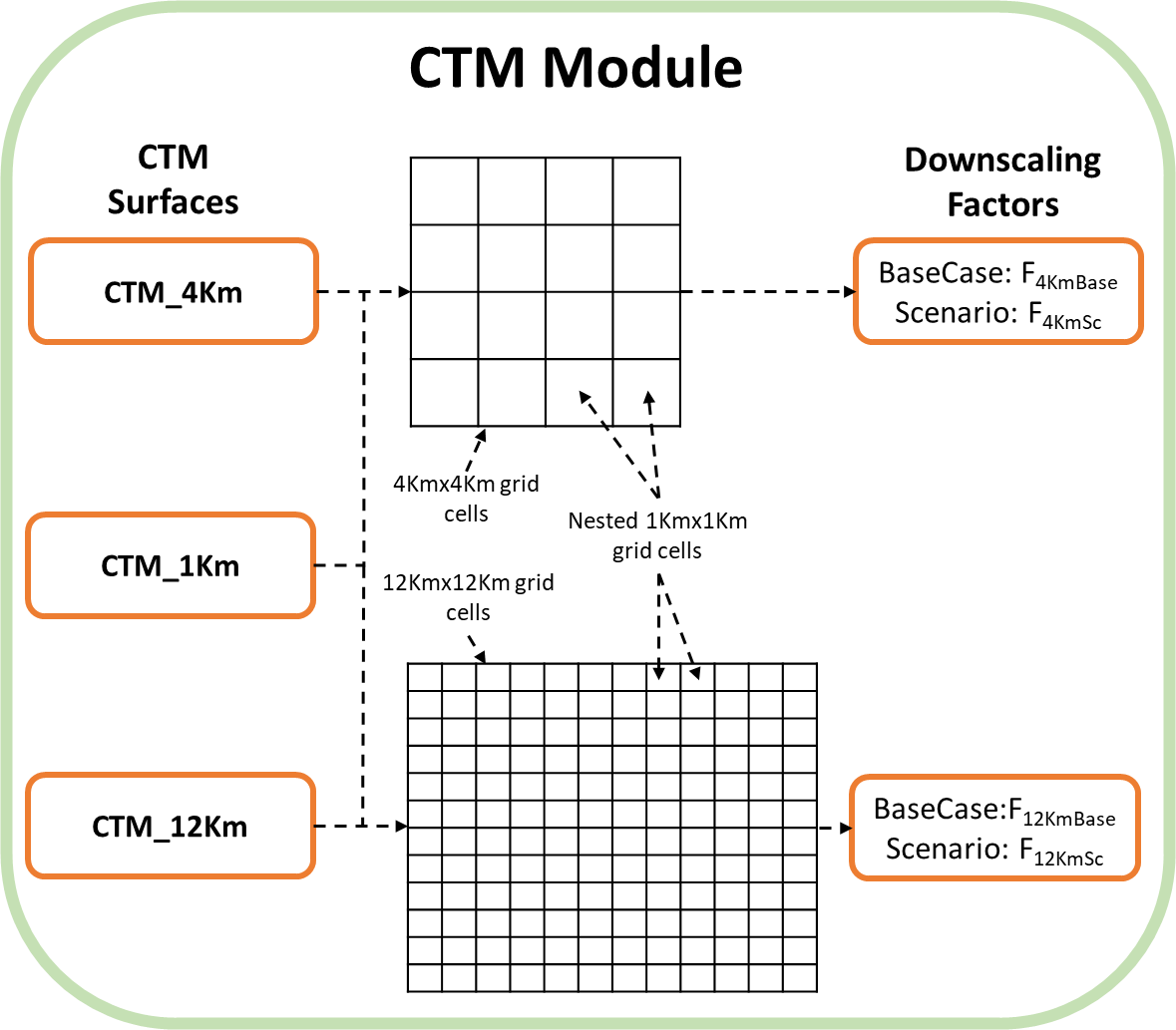 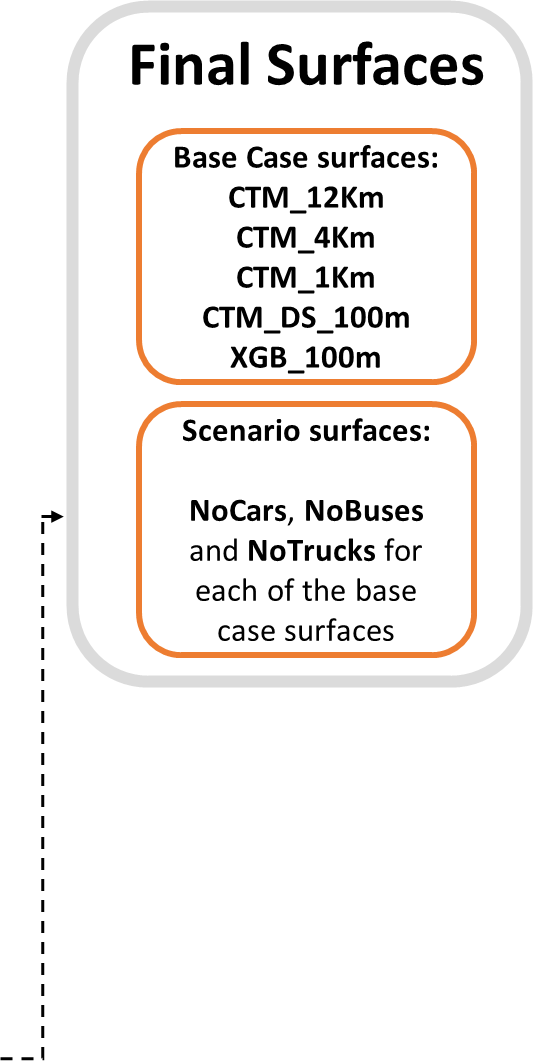 Combine CTMs and LURs for the purpose of downscaling CTM simulations under different scenarios
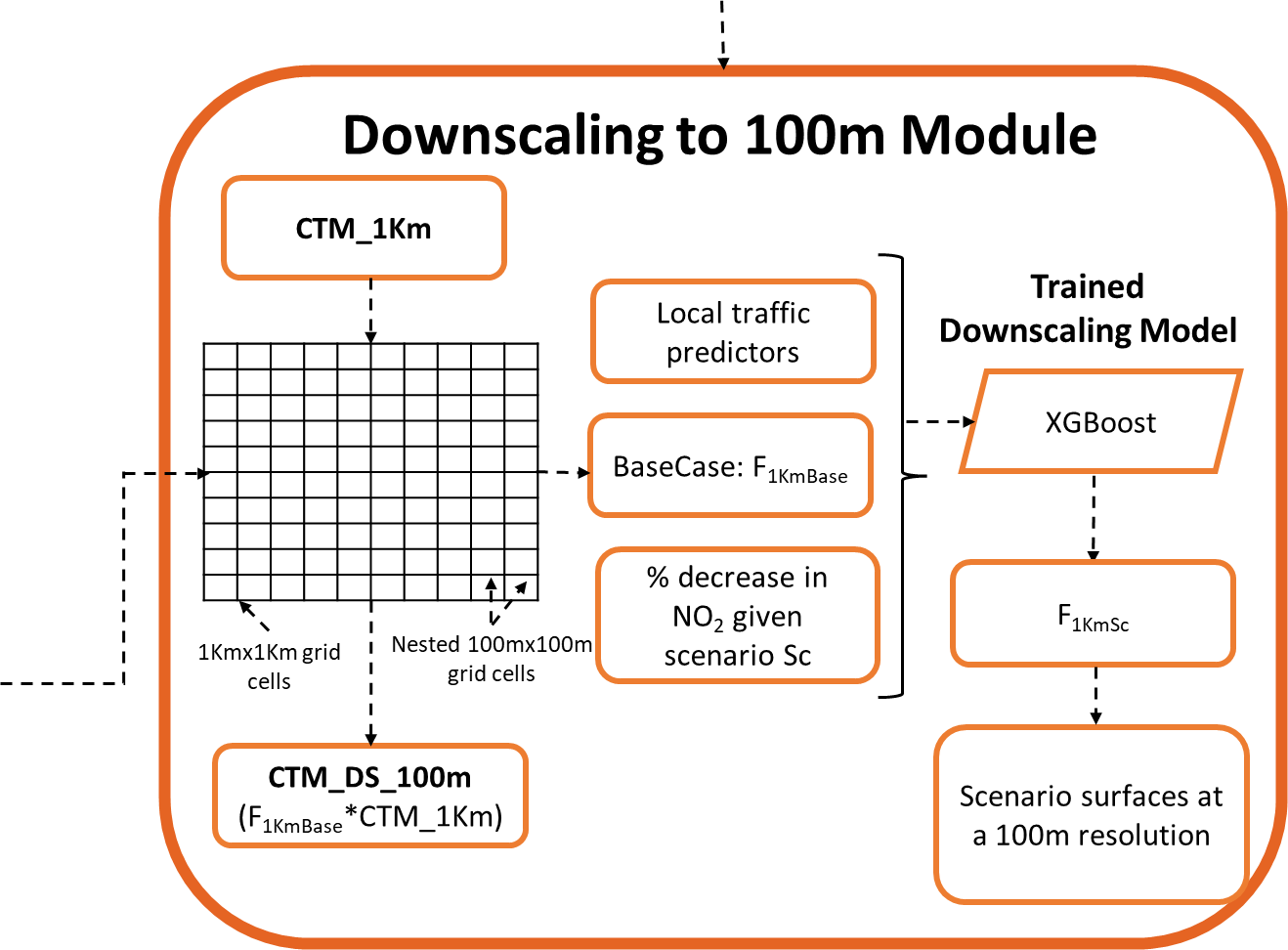 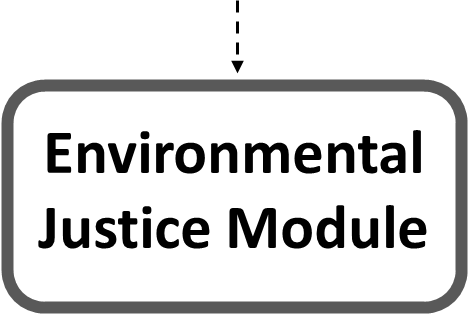 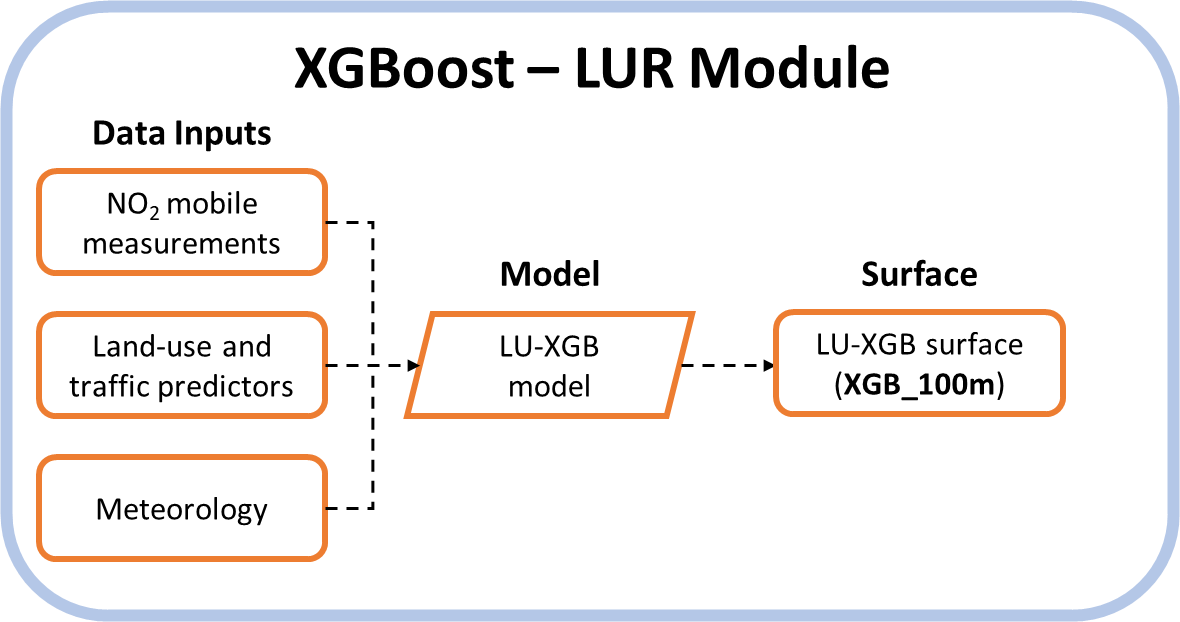 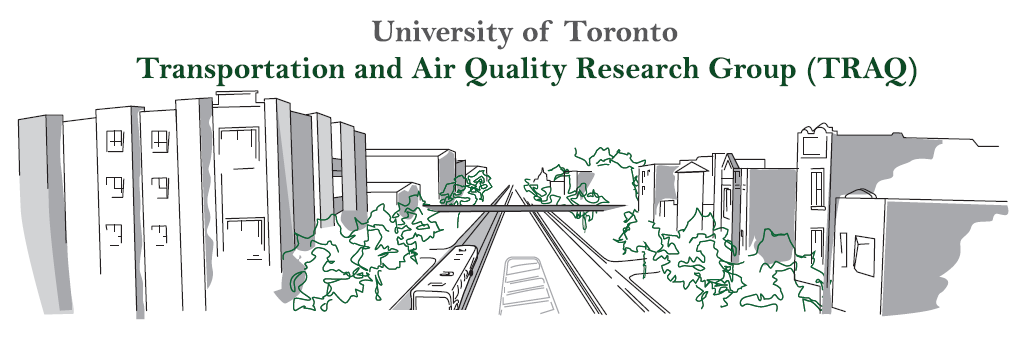 Slide #7/13
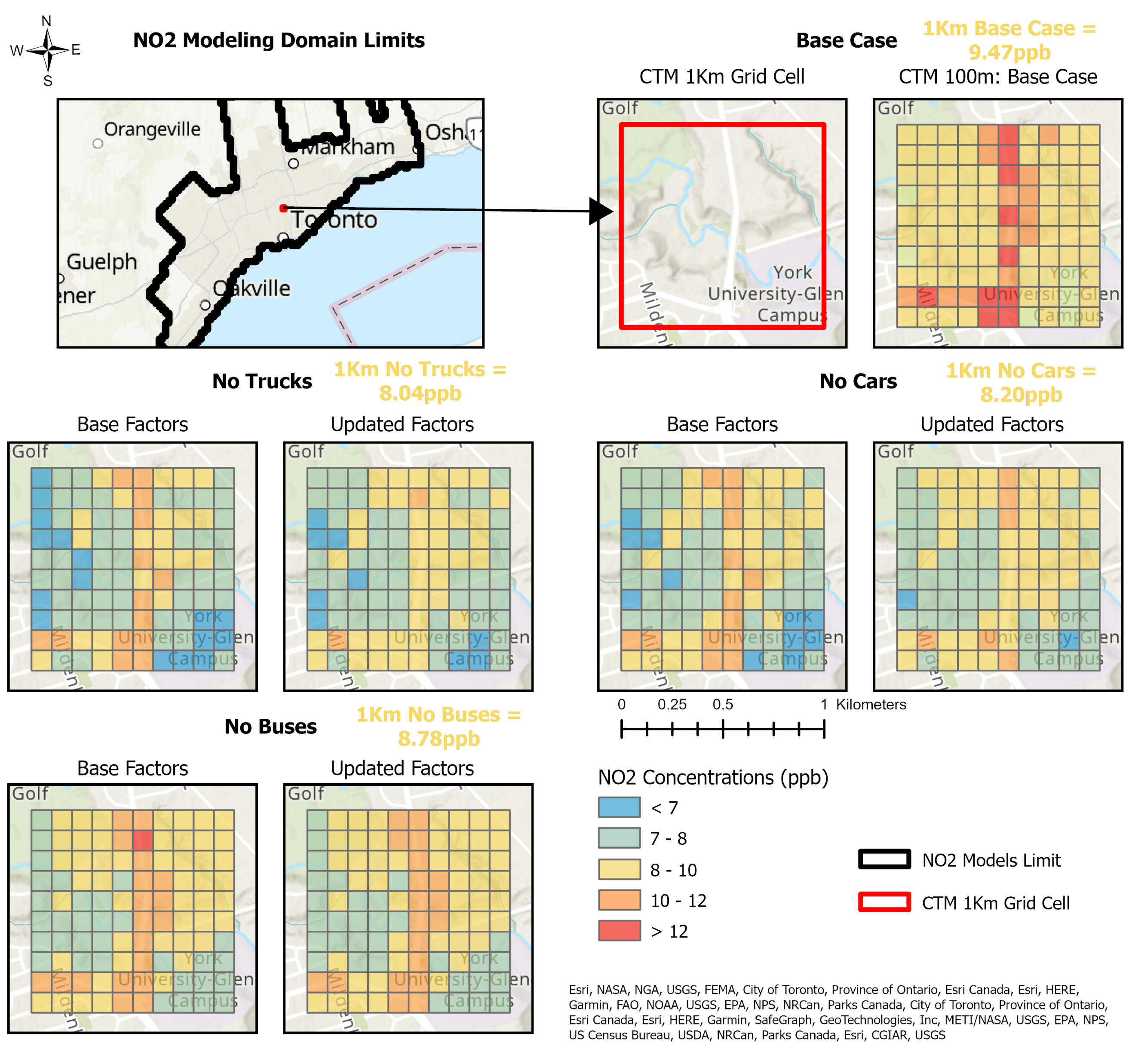 Downscaling model
The updated downscaling factors resulted in larger decreases near major roads compared to using base case factors
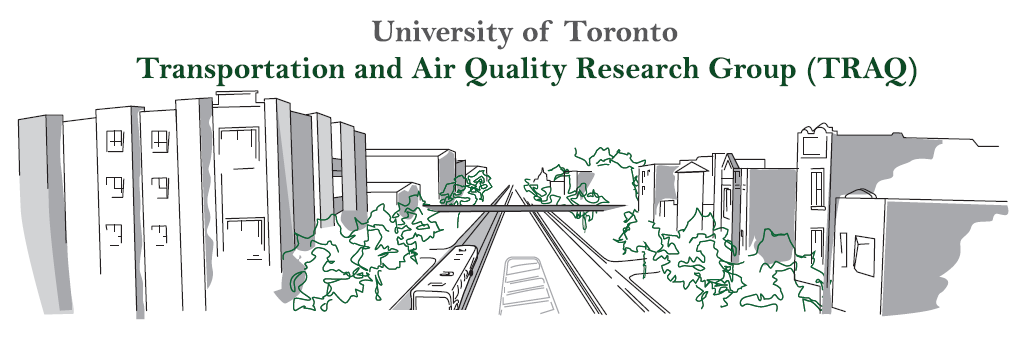 Slide #8/13
Base case surfaces
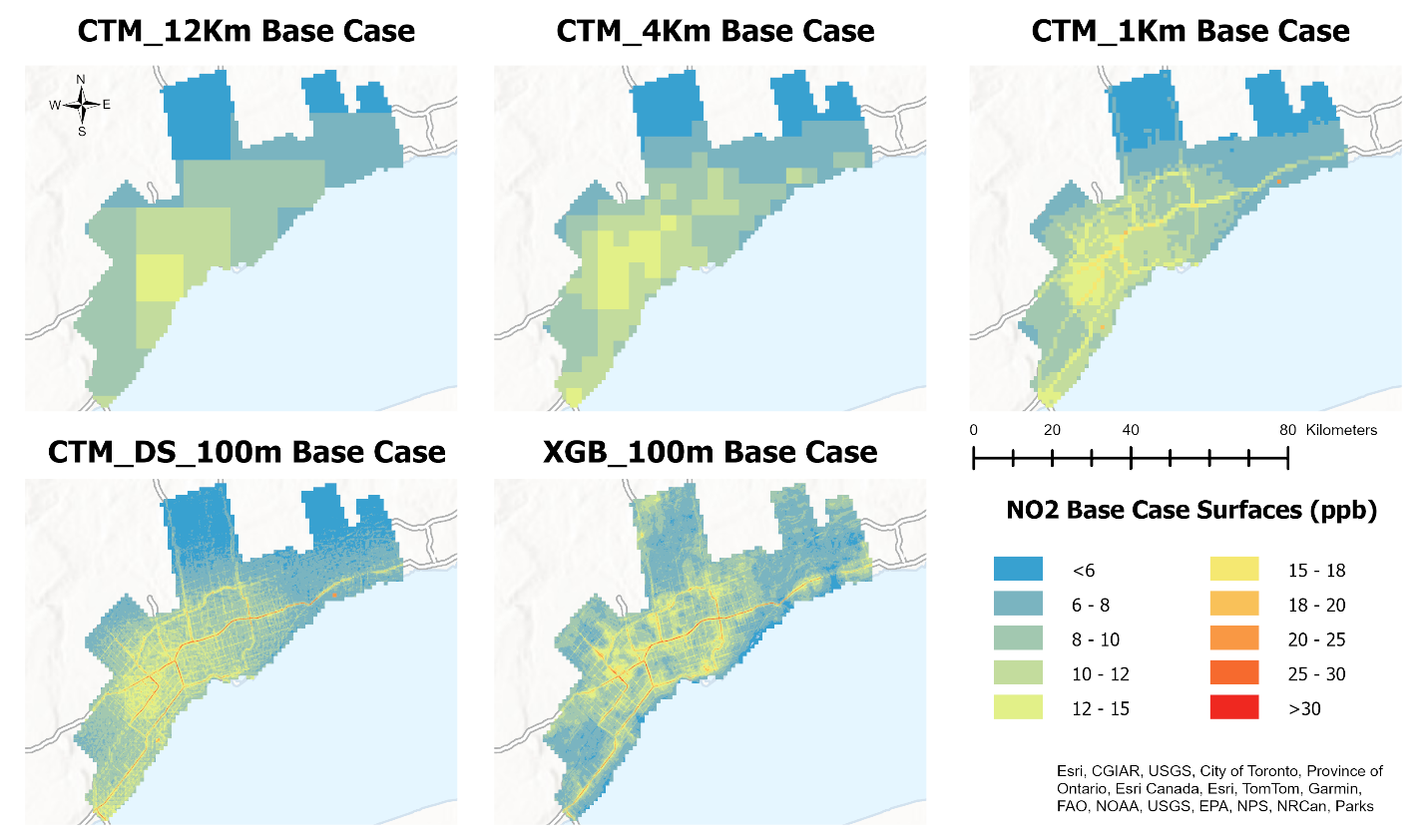 High-spatial resolution surfaces necessary to capture intra-urban variability
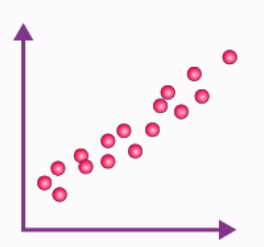 R2=0.24
R2=0.19
R2=0.27
NAPS NO2 concentrations
LUR-based surface performed better than CTMs
NO2 surface
R2=0.49
R2=0.73
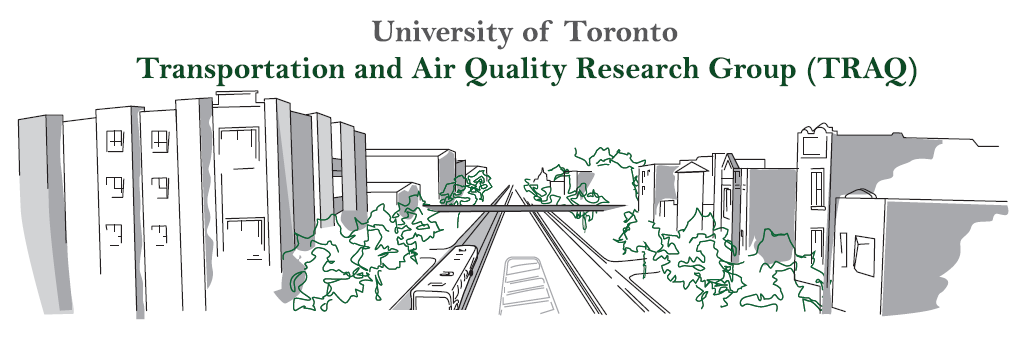 Slide #9/13
Contributions of different fleets to NO2 exposure
~6% of total NO2 exposure
~12% of total NO2 exposure
~14% of total NO2 exposure
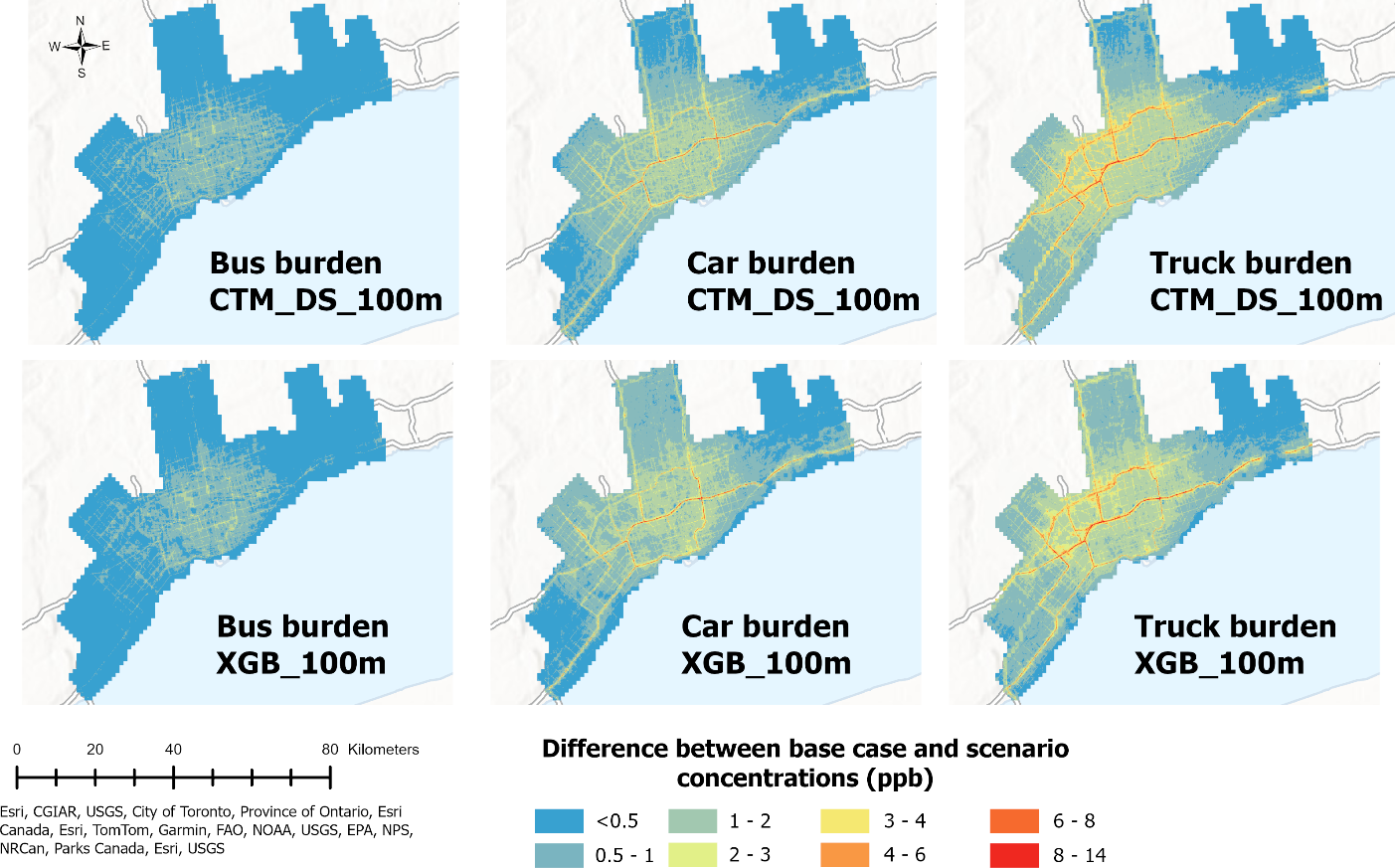 Truck burden
Bus burden
Car burden
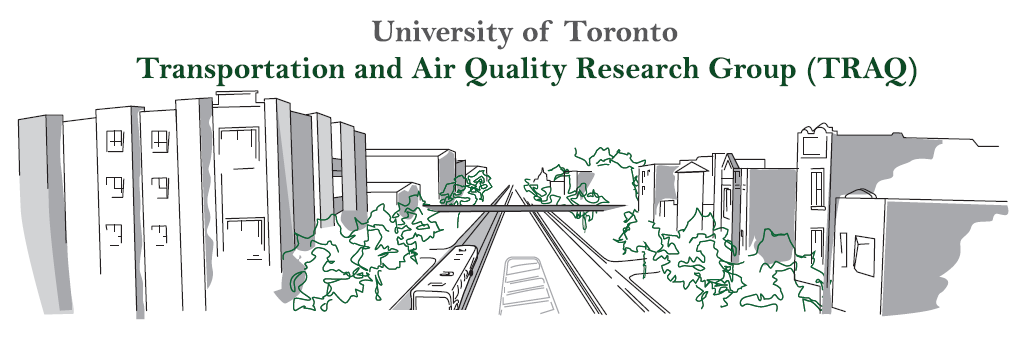 Slide #10/13
Disparities in exposure to NO2
Renters, recent immigrants, visible minorities and low-income populations are exposed to higher levels of NO2
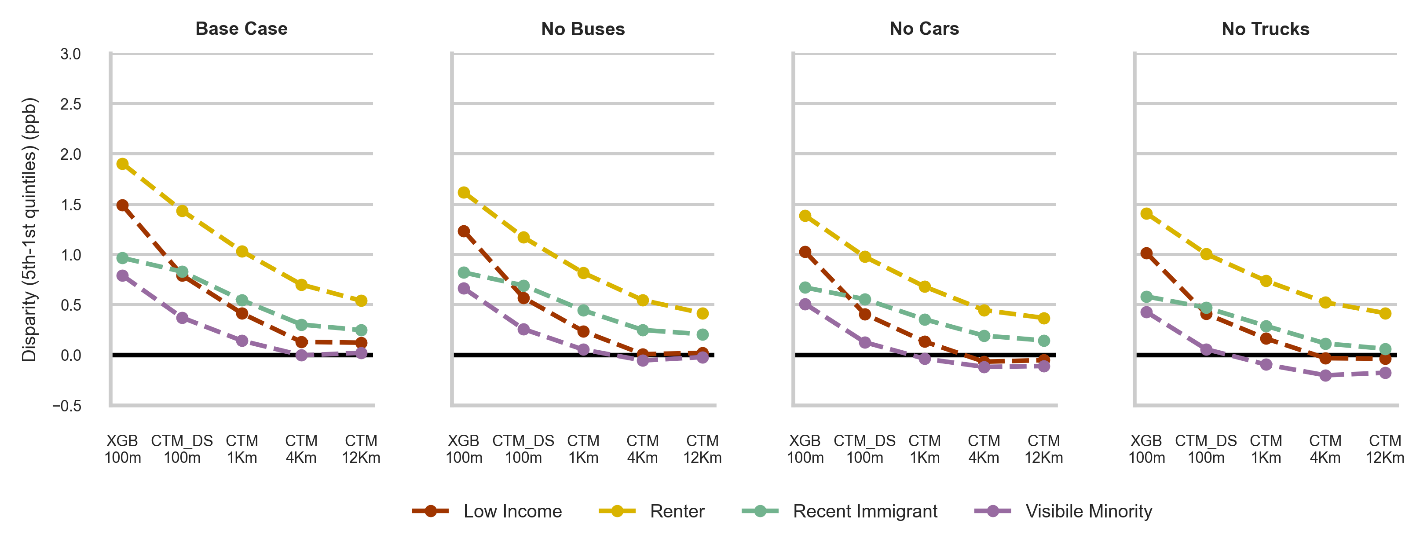 Coarse spatial resolutions underestimate disparities
Need for comprehensive policies simultaneously targeting emissions and spatial patterns of the three fleets for better EJ outcomes
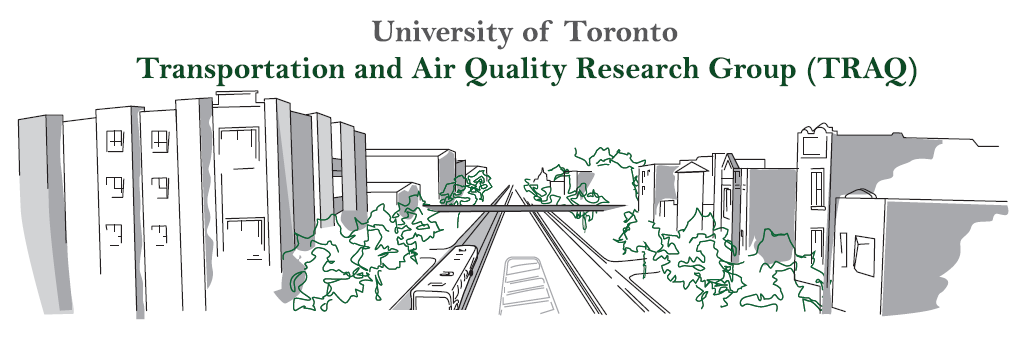 Slide #11/13
Summary & Conclusions
Exposure surfaces:
High-spatial resolution surfaces performed better when compared with measurements at reference stations
Machine learning based LUR performed better than the CTM at all spatial resolutions
Statistically combining LURs and CTMs could be useful for generating high-resolution exposure surfaces under different scenarios
Environmental Justice:
Renters, recent immigrants, visible minorities and low-income populations are exposed to higher levels of NO2
Reductions in emissions from a single vehicle fleet result in a reduction in disparities but are not sufficient to eliminate them
Coarser spatial resolution tended to underestimate disparities in exposure
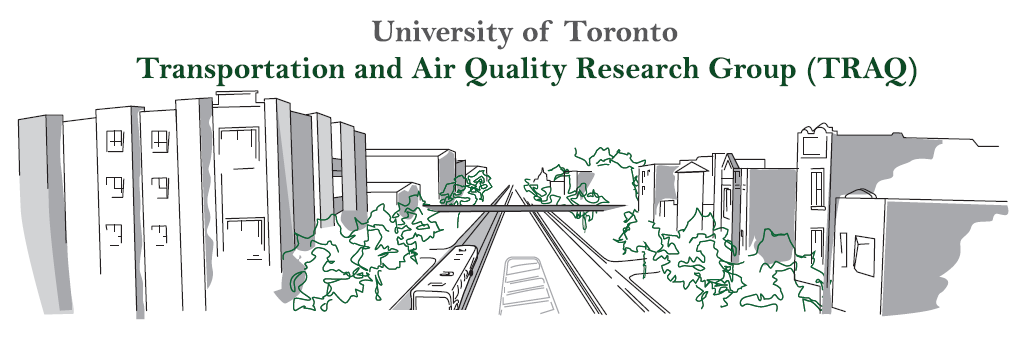 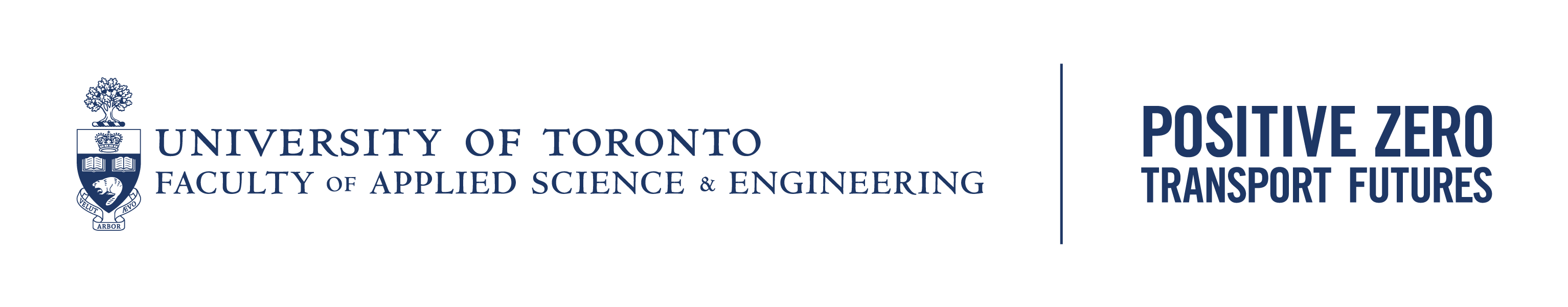 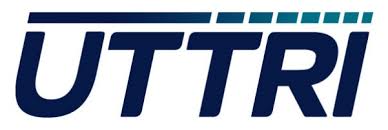 Slide #12/13
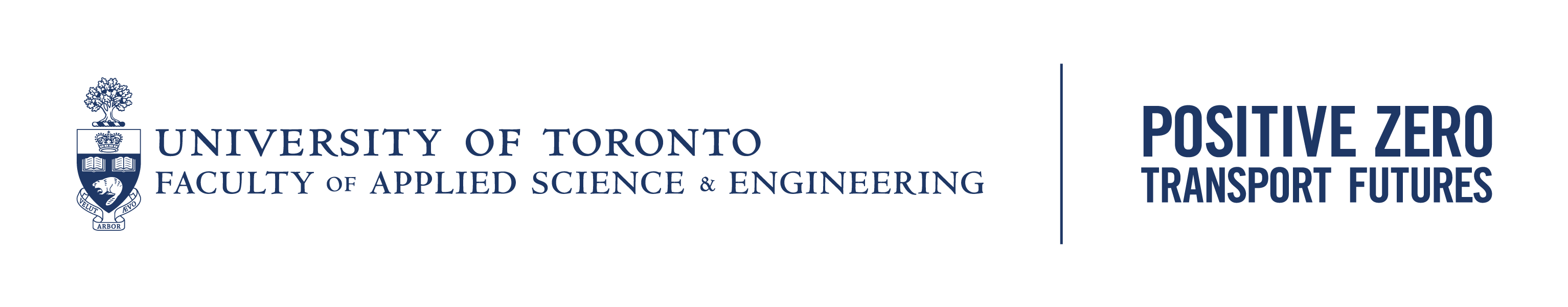 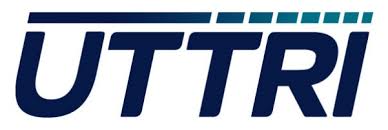 Check out the paper here
Let’s connect on LinkedIn!
Thank you!

Email: jad.zalzal@mail.utoronto.ca
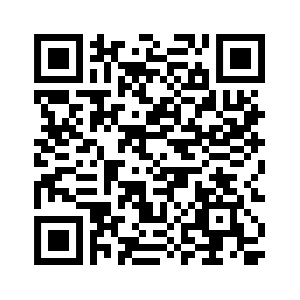 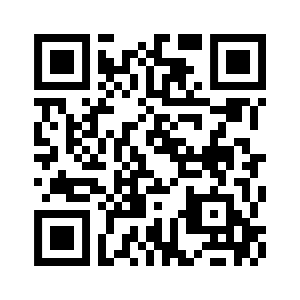 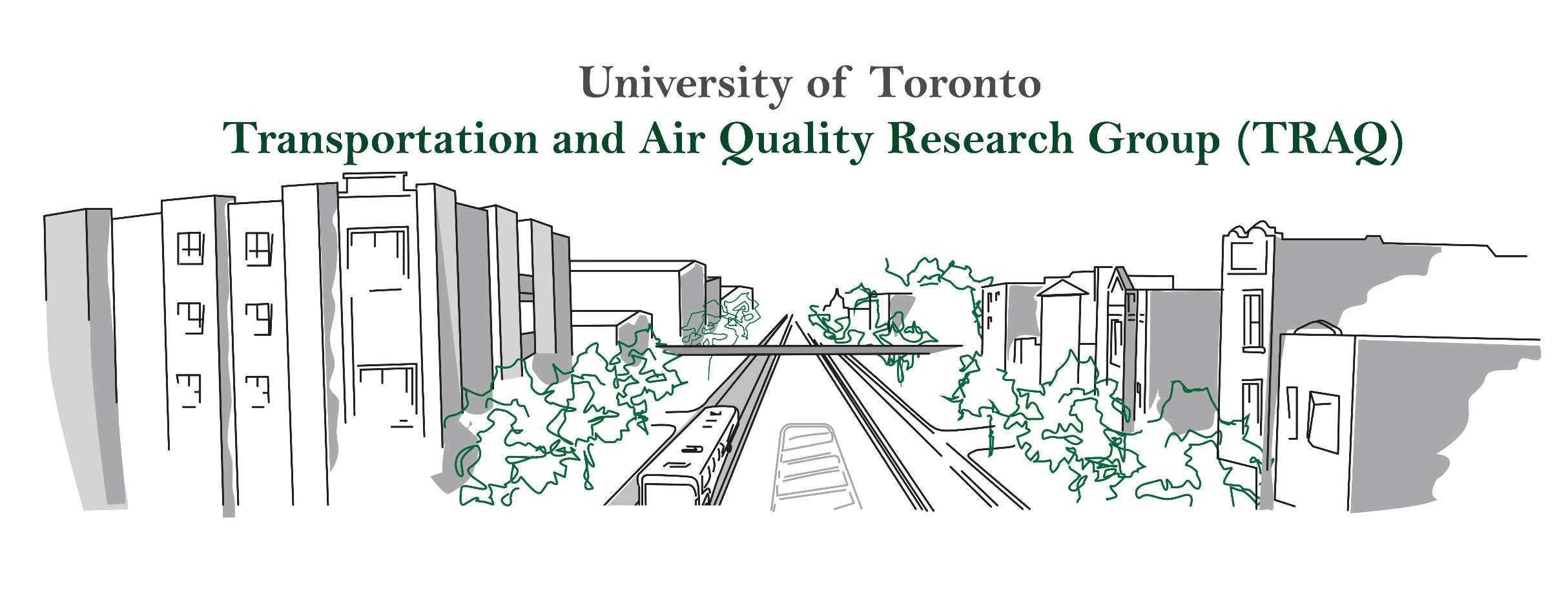